Collectieve propositie – OHRA Gezond
Ook profijt van je zorgverzekering als je niet ziek bent
Persoonlijke Gezondheidscheck 
T.w.v. € 62,50
Gezondheidsrisico’s opsporen en voorkomen
Inclusief vingerprik voor suiker en cholesterol
Vitaliteitsplatform Recharge360
T.w.v. €  124,50
Eenvoudig slimmer werken en de juiste keuzes maken 
Focus op voeding, beweging, mentaal, slaap, vitaliteit, leefstijl en werkdruk
Online Mindfulness
T.w.v. € 60,00
Online cursus Mindful (thuis)werken of Mindful pauzeren 
Inclusief gesprek met een mindfulness-trainer
Online Geldplannen Nibud
OHRA betaalt per click
Geldzaken in balans
Bij (levens)gebeurtenissen met financiële impact
Mantelzorgmakelaar 
T.w.v. 8 uur x € 60,00
Ondersteuning bij het organiseren van hulp 
Wegnemen van regeltaken
EHBO cursus
T.w.v. € 150,00
EHBO-cursus, losse EHBO-modules (reanimatietraining, verbandleer, AED-cursus), herhaling of contributie ten behoeve van herhaling
We bieden hulp voor alle leden
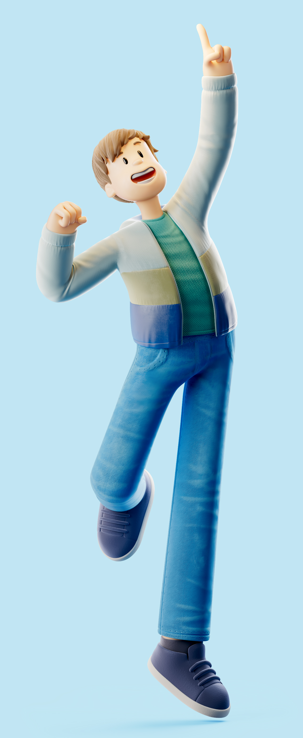 Ook profijt van OHRA als je niet verzekerd bent 
Diensten voor alle leden. Verzekerd bij OHRA of niet!
OHRA Zorg Assistent
Steun in de rug voor mantelzorgers
Wegwijzer in het doolhof van wetten, regels en instanties 
Regeltaken worden makkelijker – minder stress, meer tijd voor de leuke dingen
OHRA Budget Assistent
Hulp bij financiële stress
Een wegwijzer voor (levens)gebeurtenissen met financiële gevolgen
Omdat wij vinden dat iedereen recht heeft op een financieel zorgeloos leven
OHRA Coach Assistent 
Doe het zelf workshop
Een online workshop ‘Van stress naar succes’
Nieuw per 2024
Zorg aanbod voor Kopersbelangen
Zorgverzekerd Op Reis, Compact, Sterk & Tand Sterk:
Netto zeer scherp geprijsd                                                                            
Geen korting mogelijk
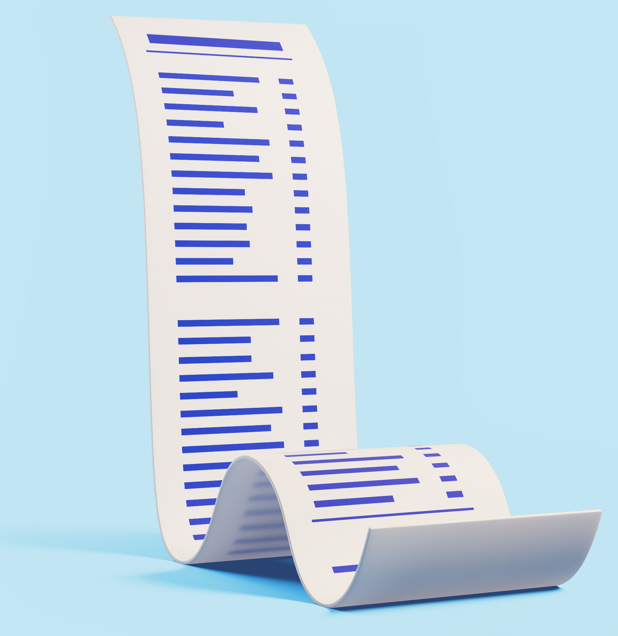 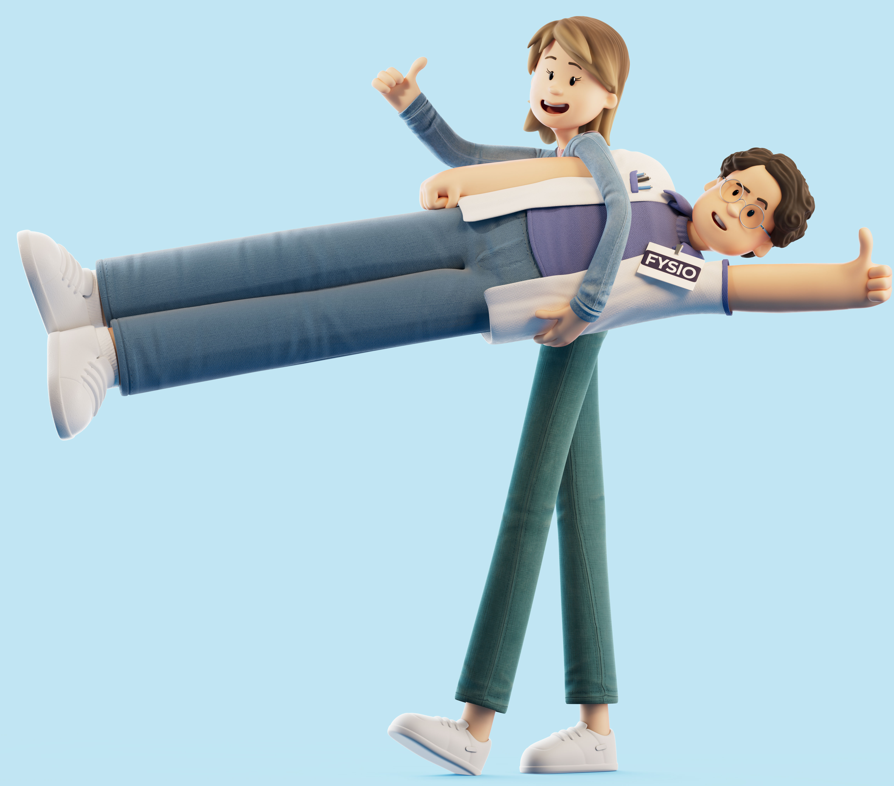 Gratis Tandongevallen dekking: 
€ 20.000,- per ongeval 
Bij iedere aanvullende (tandarts)verzekering
Korting geldt óók voor de Fysio Meeneemservice
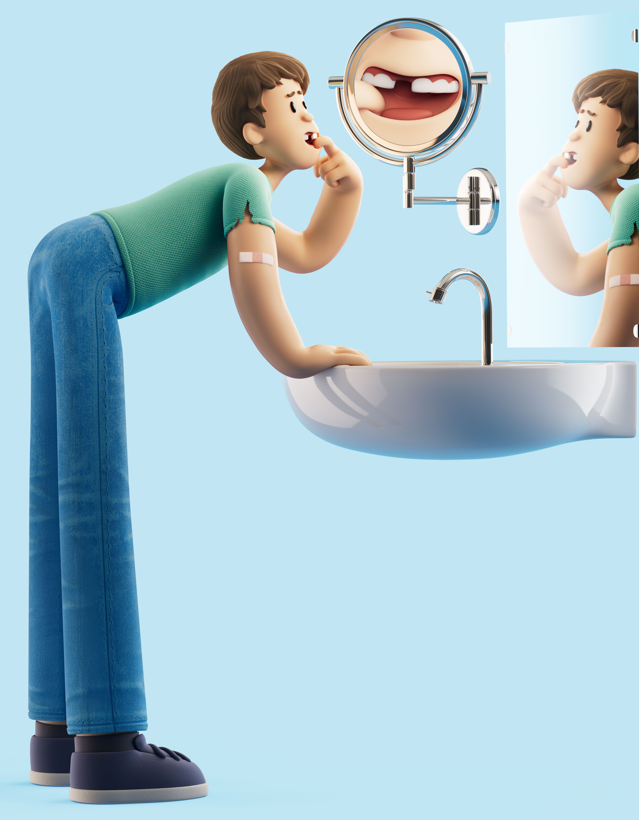 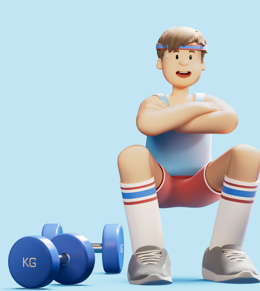 Gratis pakket OHRA Gezond: 
Regie bij je medewerkers
Goed, beter bést in hun vel
Klantvoordelen. Korting op o.a.: 
Reisvaccinaties
Brillen en lenzen
Hulpmiddelen
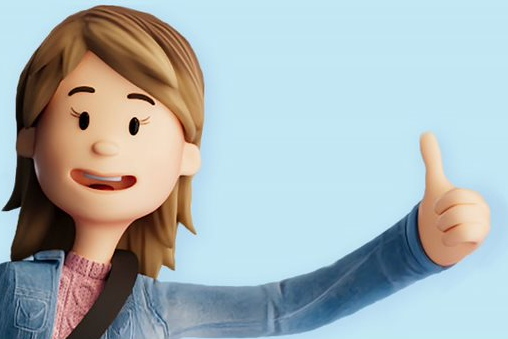 Schade aanbod voor Kopersbelangen
Aandacht voor het gezin en de bezittingen van je leden
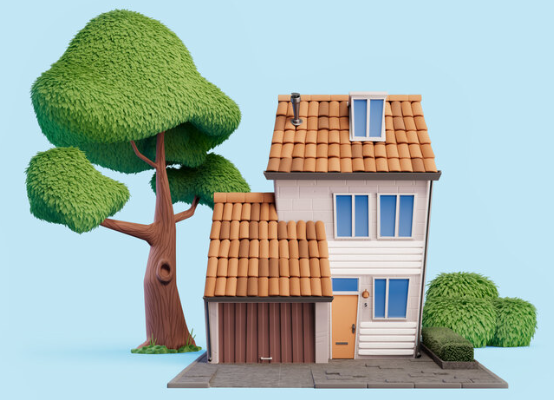 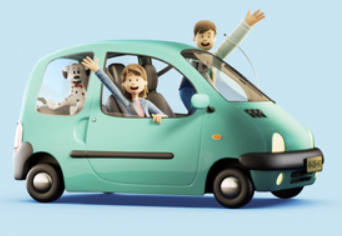 Een schadepakket voor al je leden en alle situaties

Het schadepakket kan naar keuze met of zonder de Zorgverzekering worden afgesloten